ERGENLİK DÖNEMİ VE ÖZELLİKLERİ
SUNUŞ
1) Ergenlik nedir?

2) Ergenlik Döneminin Özellikleri

3) Ergenlik Dönemi Sağlık Problemleri

4) Ergenler Nasıl Hisseder? Ne Yapmak İster?

5) Aileye Düşen Görevler.
ERGENLİK
Çocuklukla yetişkinlik arasında yer alan ve 12. yaştan 21 yaşına kadar uzanan, ruhsal alanda önemli değişikliklerin olduğu hızlı bir büyüme ve olgunlaşma dönemidir. Bu dönemde çocukluk özellikleri yitirilir ve ergenlik özellikleri hızlı bir şekilde kazanılır. Ergenlikte bireyler arası farklılıklar çoktur ve hızlı değişim vardır.
ERGENLİK
Ergenlik Döneminde Görülen Değişiklikler
1-) FİZİKSEL GELİŞMELER
2-) KİMLİK GELİŞİM
3-) DUYGUSAL GELİŞMELER
4-) SOSYAL GELİŞMELER
Fiziksel Gelişim
Hormonların salgılanması
Cinsel dürtüler
Göğüslerde büyüme
Kıllanma
Boy uzaması
Ses değişmesi
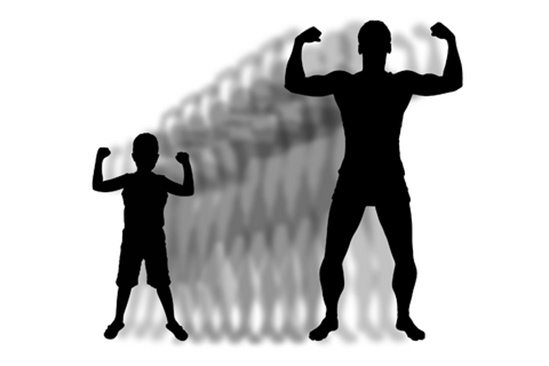 Kimlik Gelişimi
Soyut işlemler-Ben kimim?
Zihinsel muhakeme, işbirliği mantığın gelişmesi ve kurulması
Toplumun gelenek ve göreneklerine, kurallarına karşı tutum değişikliği
Sebep sonuç ilişkileri kurma
Olayları kontrol edebileceğini düşünme
Meslek seçimi
Duygusal Gelişim
Duygu yoğunluğunda artış
Duygularda istikrarsızlık
Aşık olma
Mahcubiyet ve çekingenlik
Aşırı hayal kurma
Tedirgin ve huzursuz olma
Yalnız kalma isteği
Çalışmaya karşı isteksizlik
Çabuk heyecanlanma
Sosyal Gelişim
Aileden bağımsızlaşma
Yeni ilişkiler kurma
Bir gruba ait olma
Bağımsızlık ve güven içinde olma çabası
Özdeşim kuracağı uygun model ihtiyacı
Yeni ilgi alanlarının oluşması
Serbest zaman uğraşıları
Beden imgesi
Ergenlik Dönemi Sağlık Problemleri
1. Ergenlik dönemi ruhsal sıkıntıları 
2. Ergenlik Dönemi Depresyonları 
3. Sigara ve Alkol Kullanımı 
4. Uyuşturucu Kullanmaya Başlayan Genci Nasıl Tanıyabiliriz?
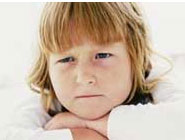 Ergenlik Dönemi Ruhsal Sıkıntıları
Ruhsal hastalık, insanın duygu, düşünce ve davranışlarında olağan dışı sapmaların ayrılıkların bulunmasıdır, diye tanımlanabilir. Ruhsal hastalık belirtileri rahatsız edici, acı verici, kişiyi ve çevresini mutsuz eden türden belirtilerdir.
Ergenlik Dönemi Depresyonları
Depresyon, gençlik çağında tüm belirtileriyle çok seyrek olarak görülür. Ergenlik çağından önce süper egonun gelişmemiş olması, çocuğun kendini gözleme ve eleştirme yetisinin zayıflığı, dışa dönüklüğü, dürtülerin dinginleşmemiş oluşu nedeniyle durgunluk, çökkünlük, umutsuzluk, kendini suçlama gibi temel depresyon belirtileri apaçık ortaya çıkmazlar; çıksa da sürekli olmazlar. Başka bir deyişle, üst benlik, benliği ve dürtüleri tama egemenliği altına alamaz.
Sigara ve Alkol Kullanımı
Sigara ve alkol kullanımının başlaması genellikle ergenlik döneminde olur. Yapılan bir araştırma da göstermiştir ki; 
• Anne ya da baba sigara veya alkol kullanıyorsa,
• Arkadaş grubunda sigara ve alkol kullanan varsa, 
• Öğretmenlerinin sigara veya alkol kullandığını okulda veya dışarıda görüyorsa, 

gencin kullanmaya başlama riski de artmaktadır. Bu konuda öncelikle yetişkinlerin olumlu model olması gerekir.
Uyuşturucu Kullanmaya Başlayan Genci Nasıl Tanıyabiliriz?
• Birden ortaya çıkan davranış değişikliği, 
• Zaman zaman aşırı sinirlilik, gereksiz tepki, anlamsız kaygı, sıkıntı, 
• Ağızda kuruluk, salyada azalma,
• Konuşmada güçlük, peltek konuşma, 
• Yürümede dengesizlik, ellerde titreme, 
• Terleme, 
• Uyuklama, dalgınlık, 
• Halsizlik, yorgunluk,
• Alışılmış arkadaş çevresi dışında yeni arkadaşlar edinme, 
• Çevre değiştirme, 
• Sorumluluklardan kaçma, 
• Aşırı para harcama.
Ergen Ne Hisseder, Nasıl Davranmak İster?
1- Ergenin genel olarak duygularında istikrarsızlık olduğu görülür. Bir gün önce çok mutlu ve enerjik olan ergen ertesi gün kabuğuna çekilmiş ve bitkin olabilir. Duygular anlık olarak bile değişkenlik arz edebilir. Bu nedenle ebeveynin bunu kabul etmesi ve her defasında “Daha dün iyiydin, şimdi ne oldu?” türünde sorgulamalara ve baskıcı yaklaşımlara girmemesi gerekir. 
 
2- Bu dönemde ergen duygularını çok dolu ve coşkulu yaşar. Gerek ses tonu ve vurgulamaları ve gerekse mimikleri önceki döneme göre duygularını daha fazla ifade ediyor niteliktedir.
3- Diğer dönemlere göre daha yoğun hayal kurar ve gerçekten zaman zaman uzaklaşır. Bu hayaller gelecek planlarını kapsayabileceği gibi genellikle karşı cinsle ilgili hayaller olabilmektedir. 
4- Ergen zaman zaman yalnız kalma isteği içinde olabilir. Odasına çekilen ve yalnız kalmak istediğini söyleyen bir ergenin ciddi bir sorunu olduğu düşünülüp kaygılanılmamalıdır. Ergen kendisi ile baş başa kalıp yaşadıklarının muhasebesini yapma ihtiyacı hissedebilir.
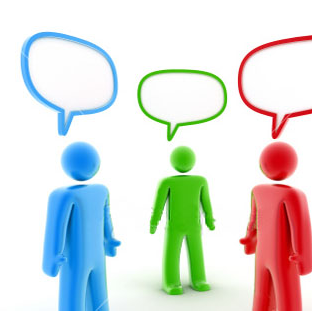 5- Ergen kendini yorgun hissedebilir, buna bağlı olarak çalışmaya karşı isteksizdir. Vücut enerjisi âdeta büyümeye harcanıyor gibidir. 

6- Ergen yaşadığı bedensel değişimlere bağlı olarak çekinebilir ve kendini saklama ve bu değişimlerden çevreyi haberdar etmeme isteği içinde olabilir. 

7- Yeni şeyler deneme merakı artmıştır.
8- Bu dönemde arkadaş çok önemli bir noktadadır. Bu nedenle arkadaş seçimi konusunda ergenin dikkatli olması ve ailenin hassas davranması gerekir. 

9- Bu dönemde ergenin fark edilme ve takdir edilme ihtiyacı vardır. Bu ihtiyacını aile içinde gideremeyen ergen, farklı arkadaş gruplarında bu ihtiyacını giderebilir.
Aile, Ergen ve İletişim
Ergen her şeyden önce anlaşılma ve değer görme duygusunu yaşamalıdır. Bu nedenle ebeveynin bu duyguları yaşatma adına söz ve davranışları konusunda hassas olması gerekir. Aksi takdirde ergen bu duygularını tatmin adına farklı çevrelere ihtiyaç duyacaktır.

Ergenle fikir alışverişleri yapılmalı; ergen, aile konuları dışında tutulmamalıdır.
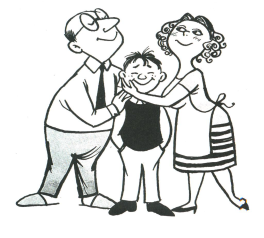 Çeşitli sorun ve konularda ergen objektif bir biçimde saygıyla dinlenmeli ve ortak paydalar bulunmaya çalışılmalıdır.


Nasihatler genellikle işe yaramaz, sadece ergenin o an ebeveyni dinlemesini sağlar, uzun vadede çözüm değildir.


Ergenin arkadaşları eleştirilmemeli, ebeveyn bu konuda ergenin arkadaşlarını tanıma yoluna gitmeli ve bunu çocuğuna hissettirmelidir. Akabinde şayet hoş olmayan bir durum varsa bu, ergenle paylaşılabilir. Fakat tanımadan eleştirmek ergenin ebeveynini haksız bulmasından başka bir işe yaramaz.
Sevgi eksik edilmemelidir.




Evdeki genel ortamın gergin olmamasına dikkat edilmelidir.



Ergenlik dönemi çatışmalı ve gergin geçiyorsa bir uzmandan destek alınmalıdır.
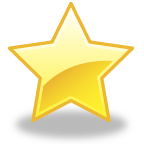 TEŞEKKÜRLER